II. MEDZIVOJNOVÁ EURÓPA
5. MÍĽNIKY VEDY A TECHNIKY
Prevratné objavy vo fyzike a v chémii
1919 vedci objavili možnosť rozbiť jadro atómu a neskôr potvrdili teóriu, podľa ktorej sa atómové jadro skladá z neutrónov a protónov
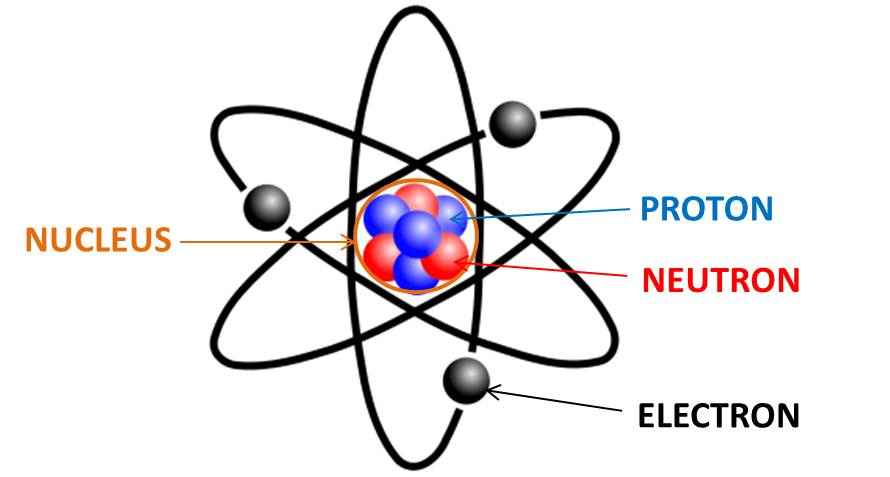 Prevratné objavy vo fyzike a v chémii
manželia Curieovci zistili, že takmer všetky atómy sa stávajú rádioaktívnymi, keď sa bombardujú neutrónmi, objav rádia a polónia
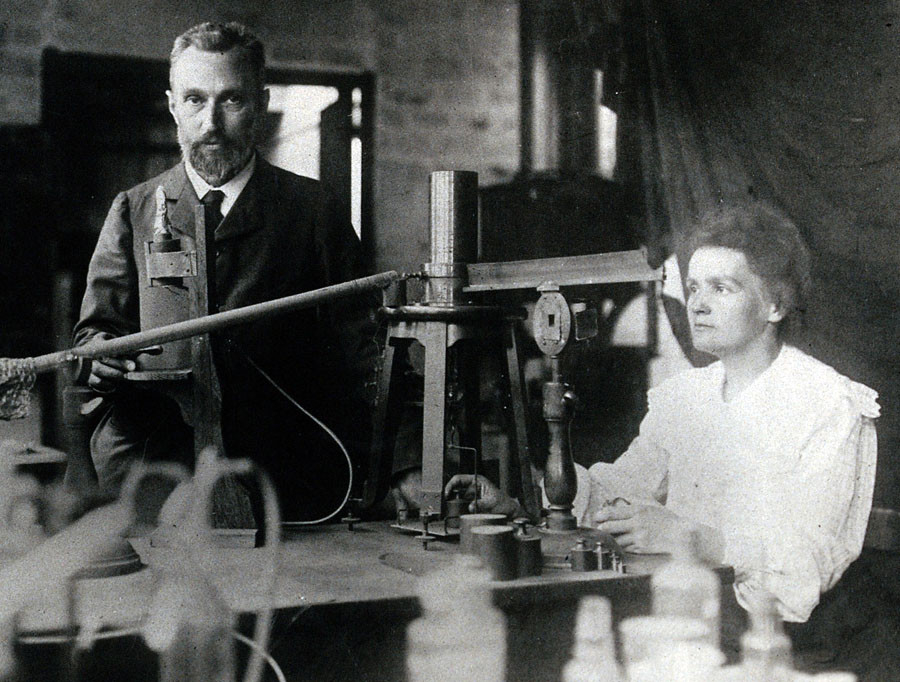 Prevratné objavy vo fyzike a v chémii
1934 Enrico Fermi uskutočnil prvú riadenú reťazovú reakciu, pri ktorej sa uvoľňuje obrovské množstvo energie
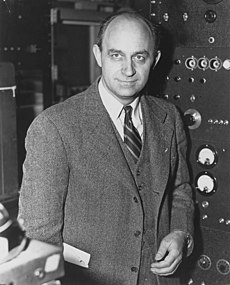 Prevratné objavy vo fyzike a v chémii
využitie jadrovej energie sa stalo veľkým problémom kvôli možnosti zneužitia na vojenské účely
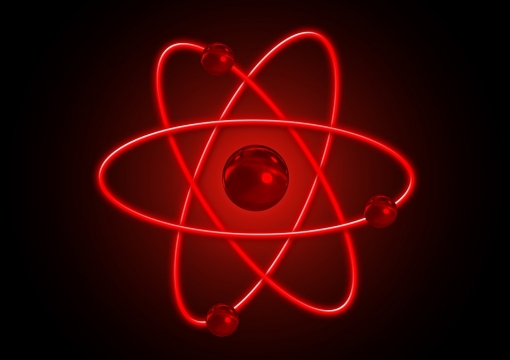 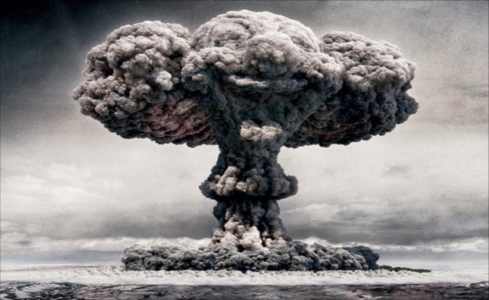 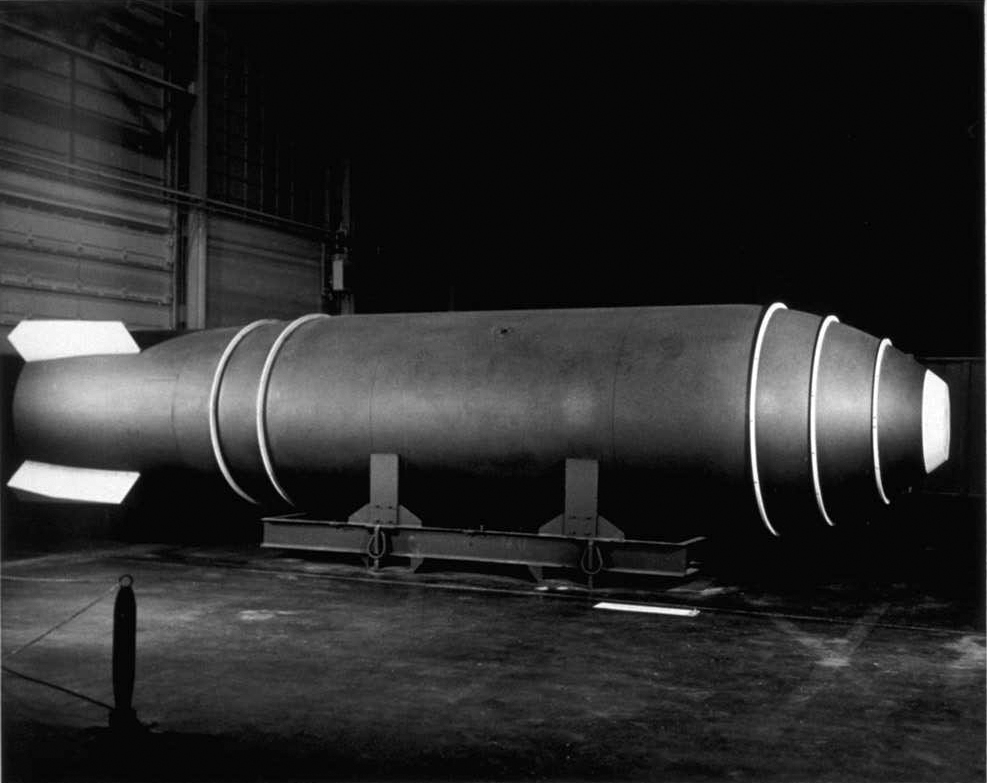 Prevratné objavy vo fyzike a v chémii
výroba plastickej hmoty a syntetickej látky = éra plastov
problém – likvidovanie plastového odpadu
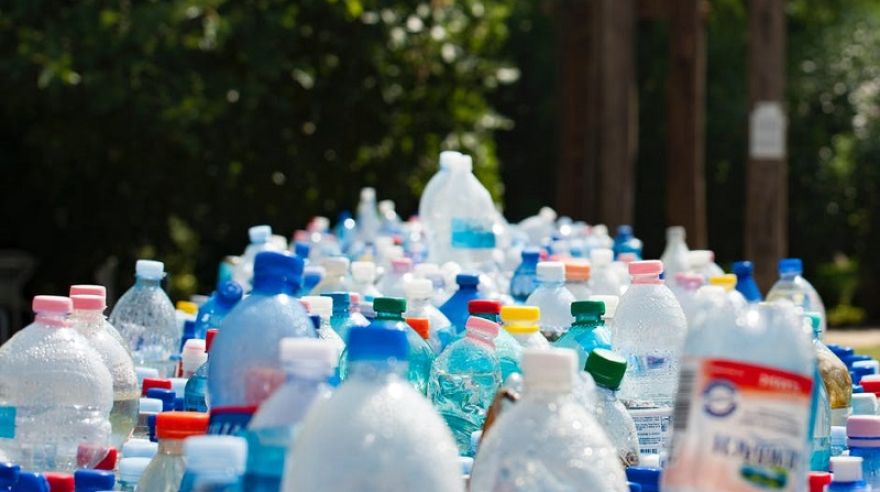 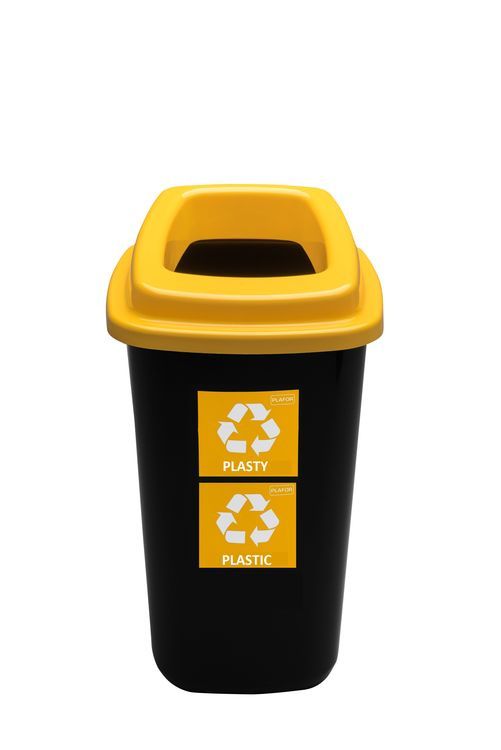 Prevratné objavy vo fyzike a v chémii
Nylon – uplatnenie v dámskej móde
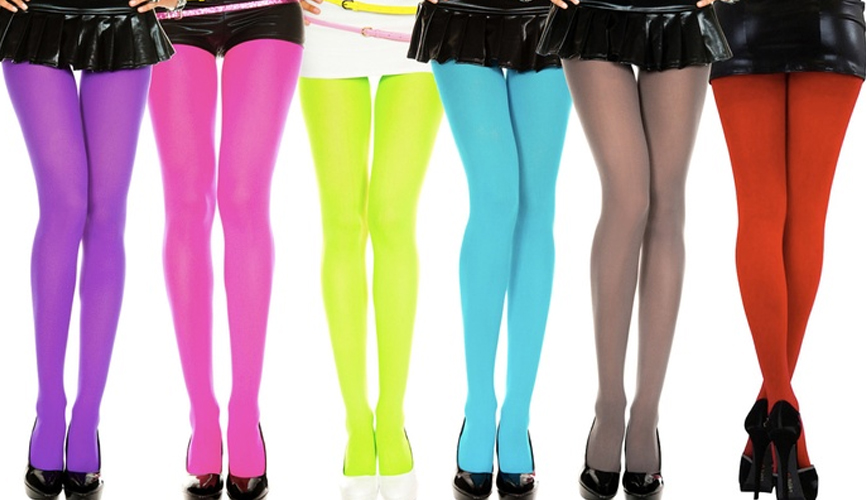 Veda pre zdravie človeka
elektrónový mikroskop – objavenie vitamínov a hormónov
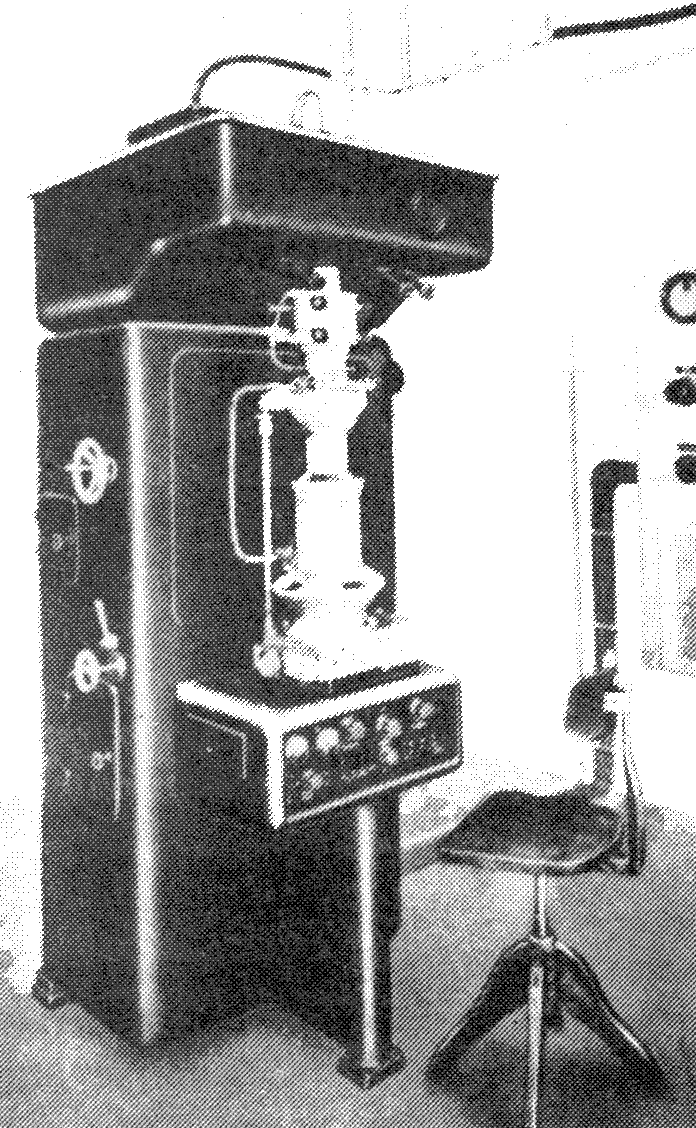 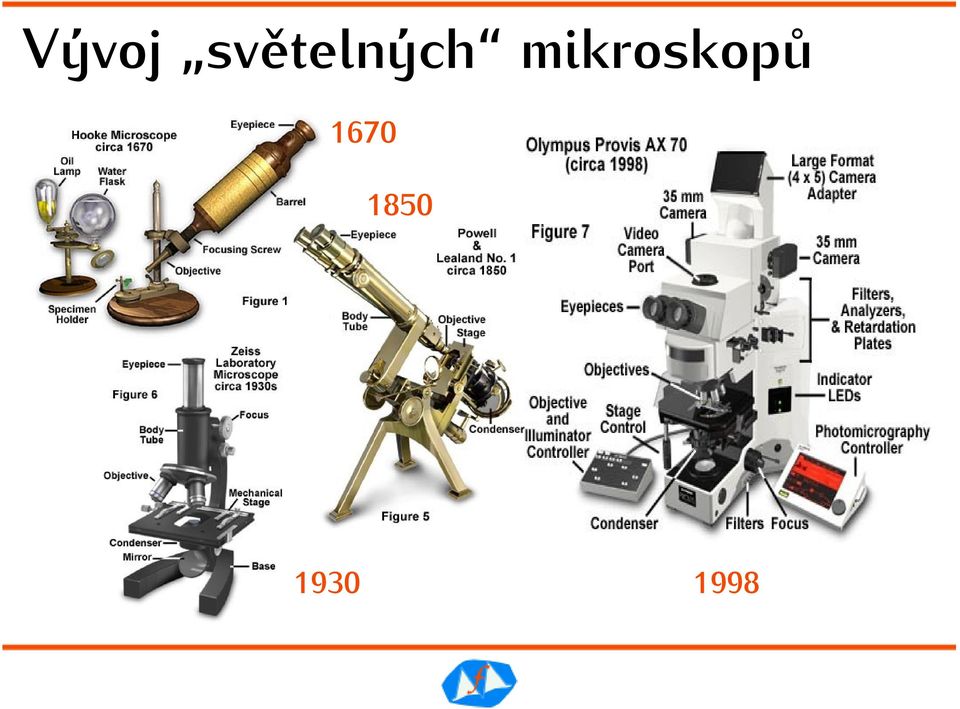 Veda pre zdravie človeka
1921 inzulín
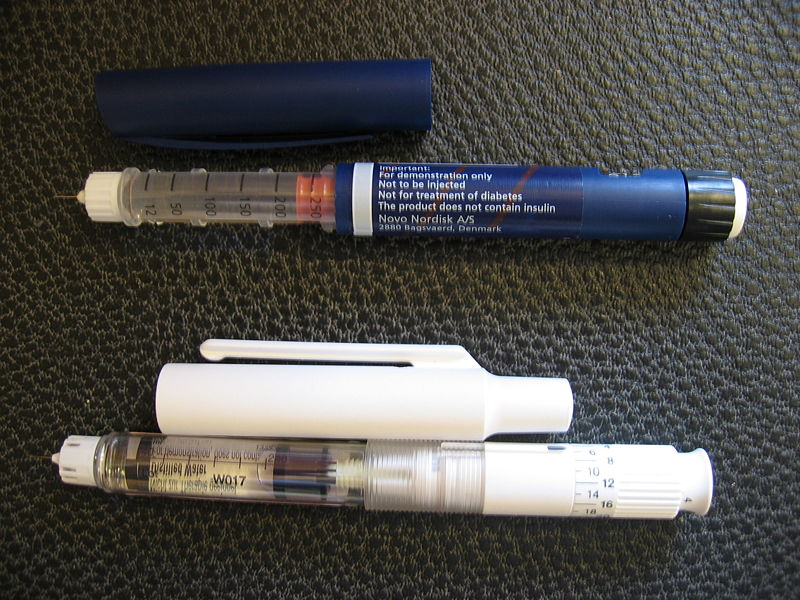 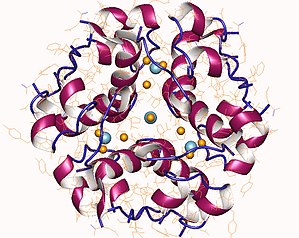 Veda pre zdravie človeka
1929 Alexander Fleming predstavil novú liečebnú látku penicilín, éra antibiotík (ATB)
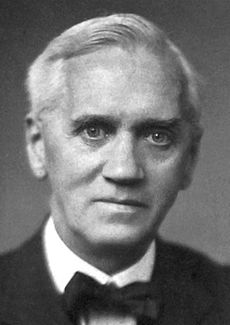 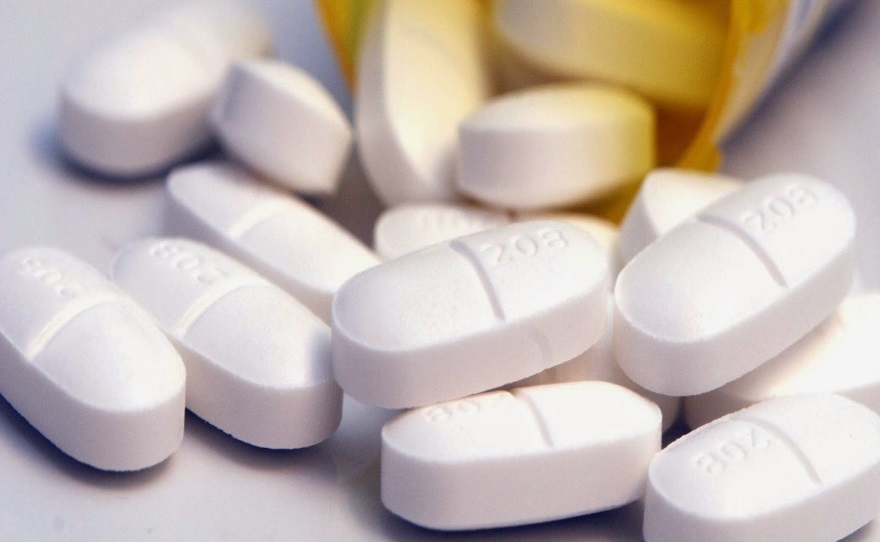 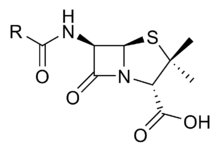 Rozšírenie elektrickej energie
elektromotor
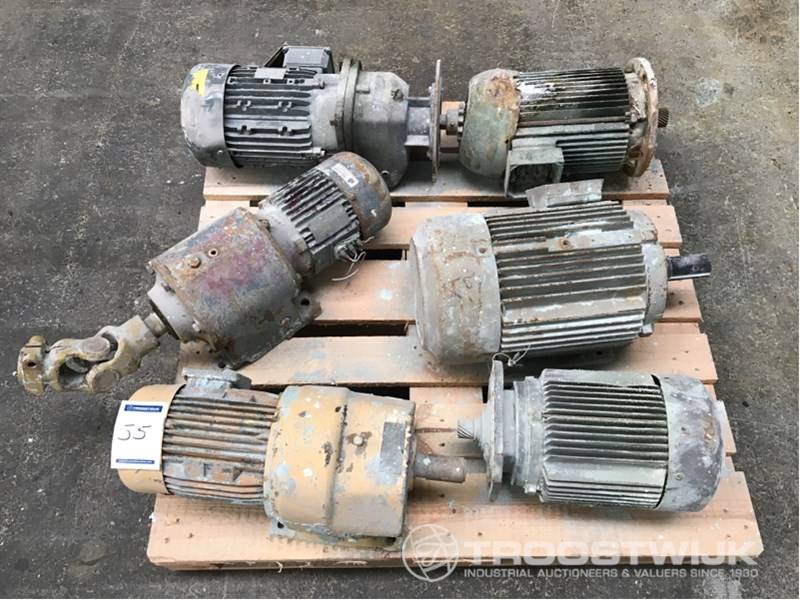 Rozšírenie elektrickej energie
rádiotechnika, elektronika (elektrónka)
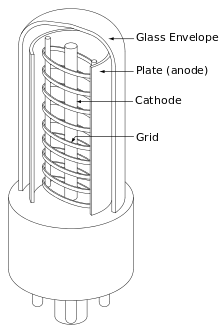 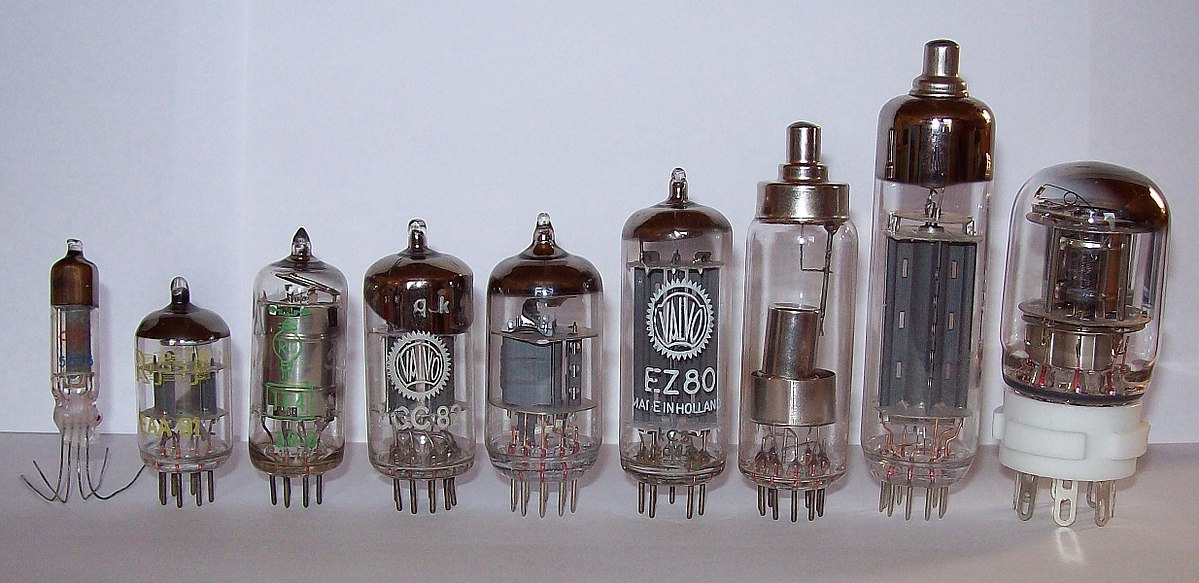 Rozšírenie elektrickej energie
telegraf, telefón, rádio, začiatky televízie
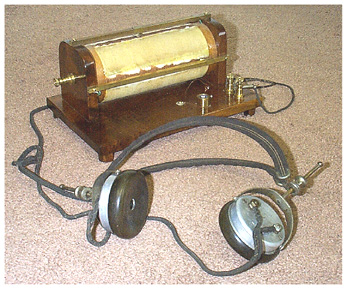 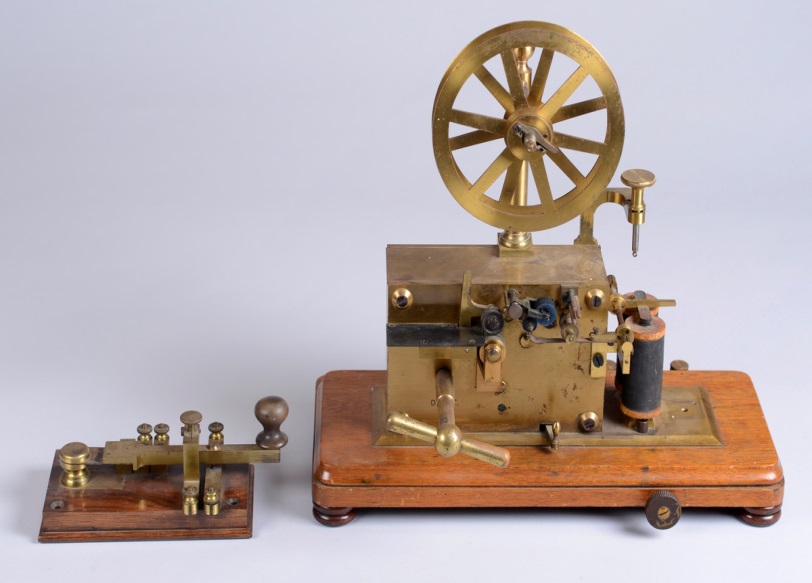 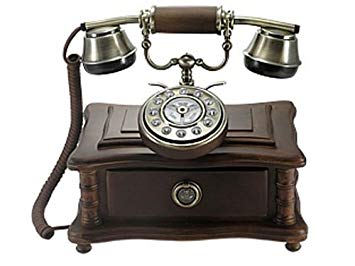 https://www.youtube.com/watch?v=8BPvBElDZHo
Rozšírenie elektrickej energie
osvetľovanie príbytkov a miest
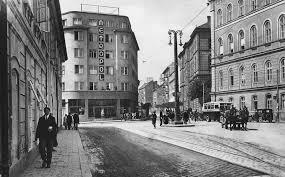 Rozvoj dopravy
spaľovací motor – rozvoj automobilového a leteckého priemyslu

Francúzsko – Citroën
Veľká Británia – austiny
Taliansko – Fiat
Nemecko – Volkswagen
USA - Ford
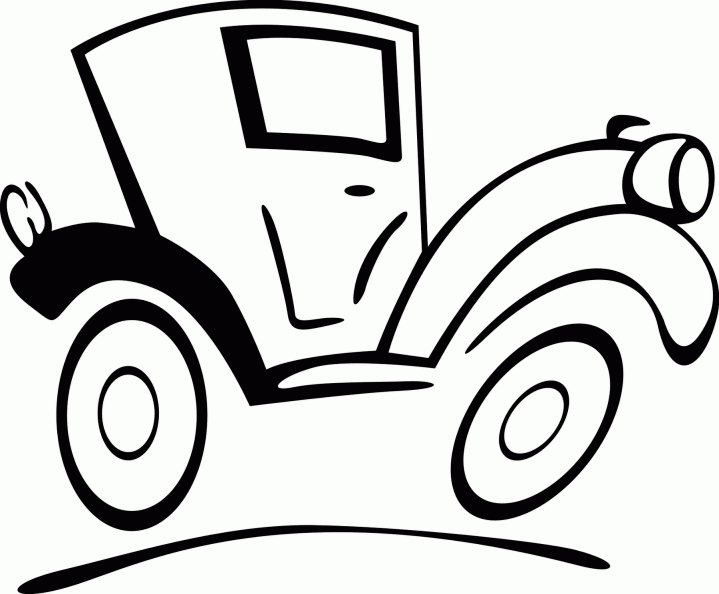 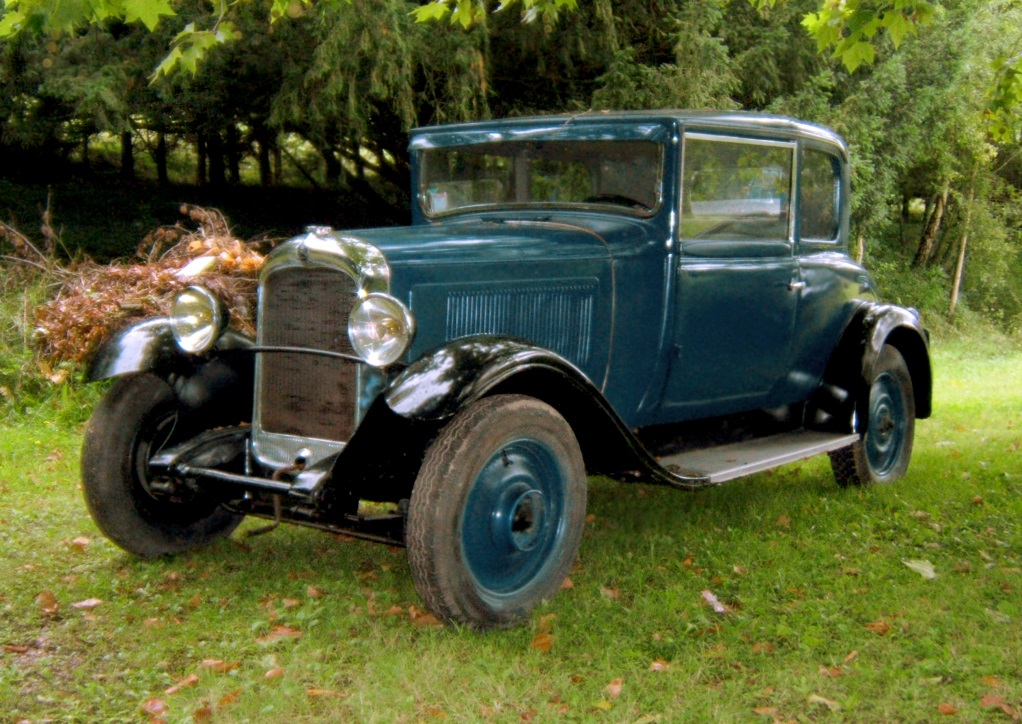 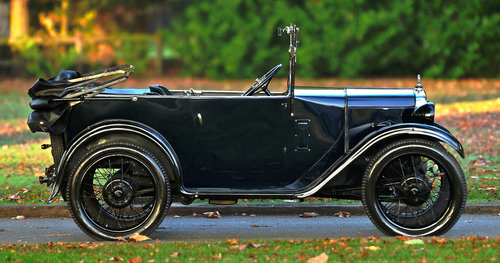 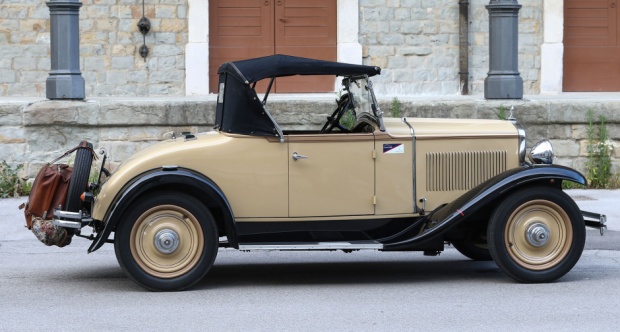 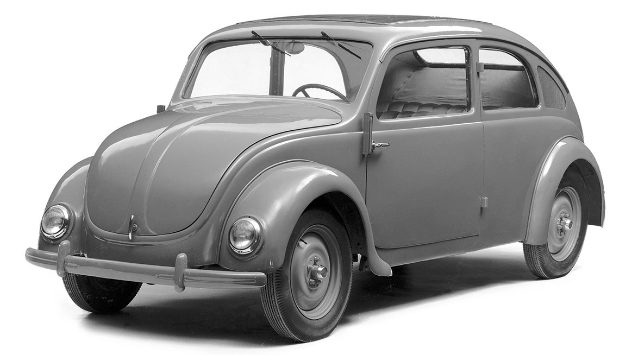 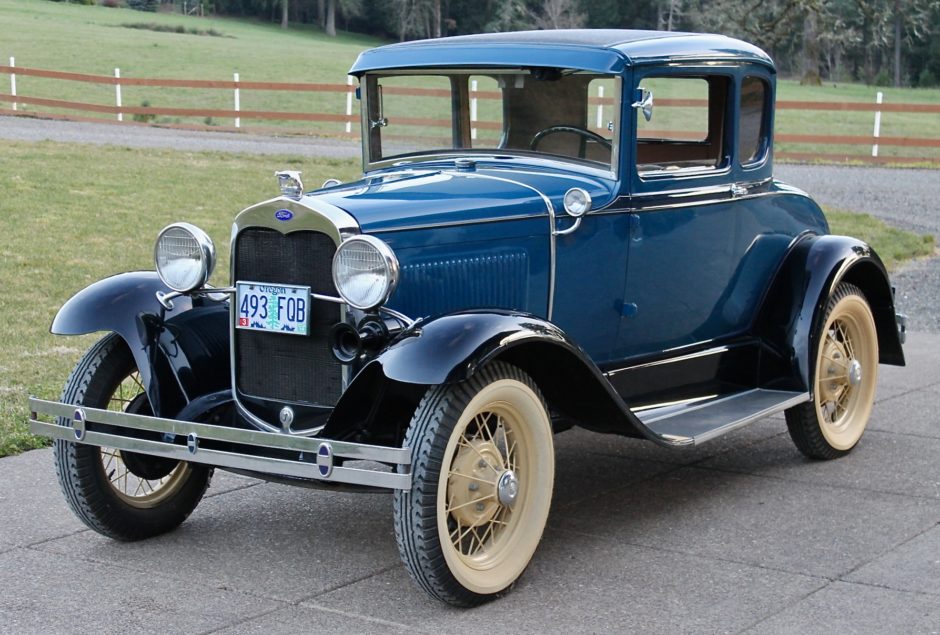 Rozvoj dopravy
1927 Charles Lindbergh uskutočnil prvý let cez Atlantický oceán za 33 hodín a 29 minút
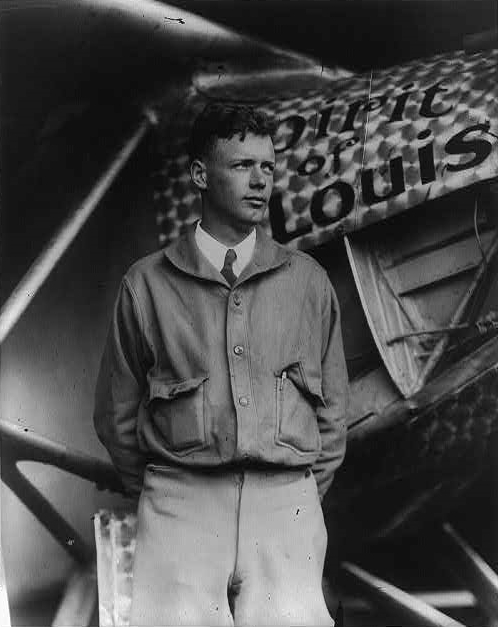 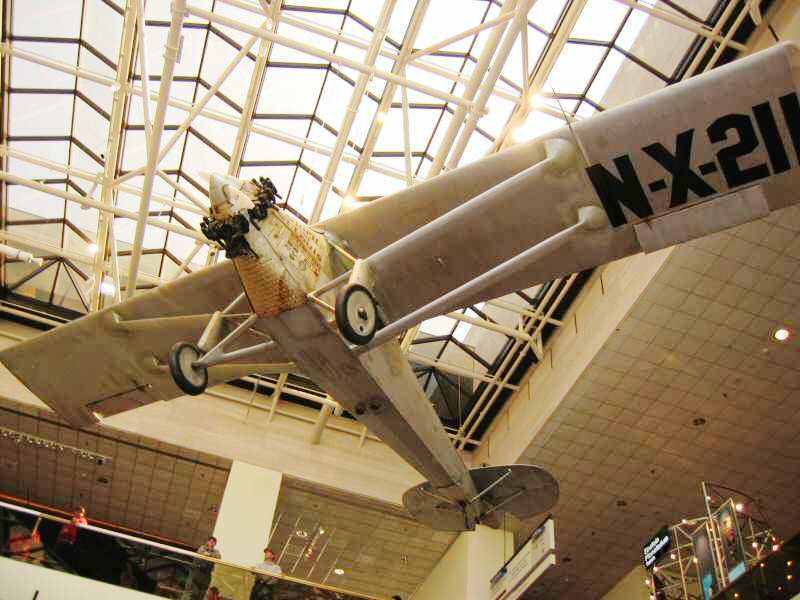